Enterprise Service Bus
… и Message Oriented Middleware
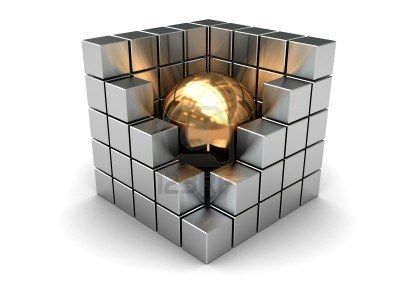 Петьо Димитров

01 Октомври 2013
2/51
Съдържание на лекциите
XML, XML Schema, XPath, XSLT

История на разпределените изчисления

Уеб услуги и техните разширения

BPEL оркестрации и SCA модел

REST уеб услуги

ESB и SOA
3/51
Съдържание
Какво е ESB?

Детайли за ESB

Пример за ESB

Какво е МоМ?

Основи на JMS
4/51
Какво е Enterprise Service Bus?
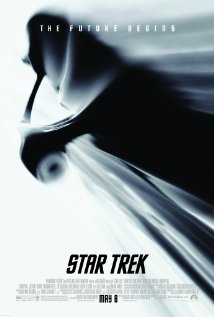 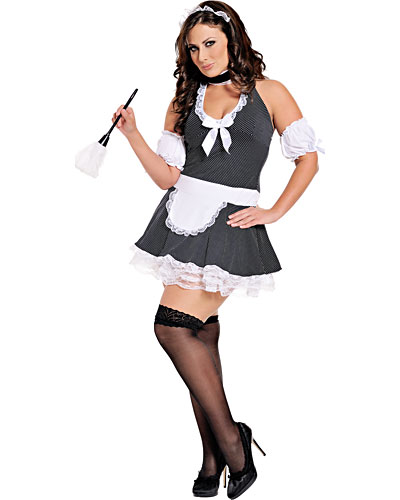 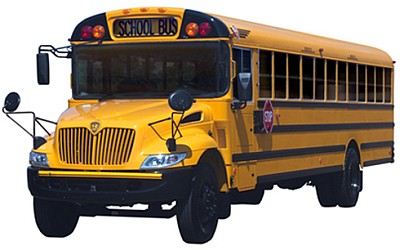 5/51
Enterprise Service Bus
популярна "buzz"-дума при enterprise приложенията
не е спецификация като WSDL, SOAP и т.н.

софтуерно решение имащо за цел да улесни интеграцията между системи и услуги
набор от pattern-и за създаване на гъвкави enterprise приложения
гръбнака (инфраструктурата) на SOA
[Speaker Notes: http://www.eaipatterns.com/]
6/51
Произход
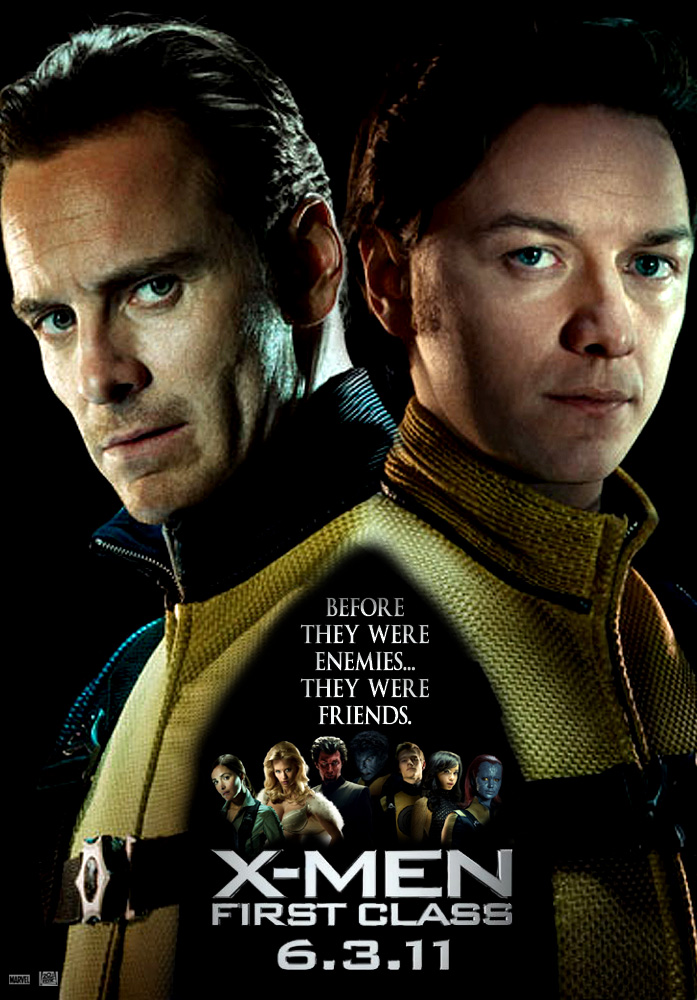 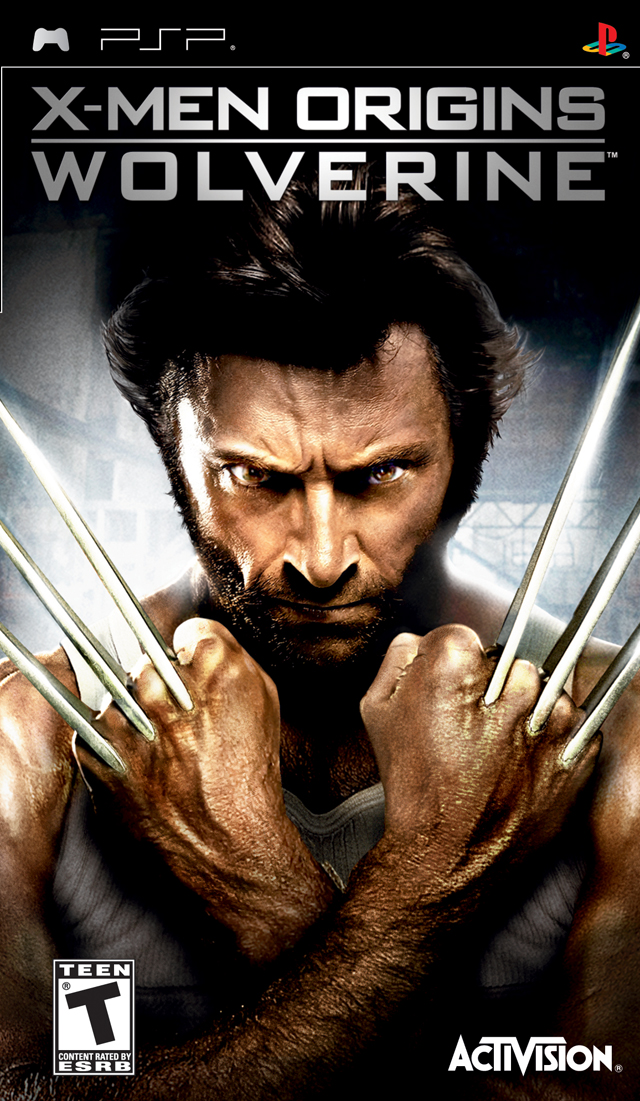 7/51
Произход
вдъхновен е от интерфейса Universal Serial Bus (USB) поддържащ множество видове хардуер, plug&play и hot swap-ване

подобен на компютърна шина
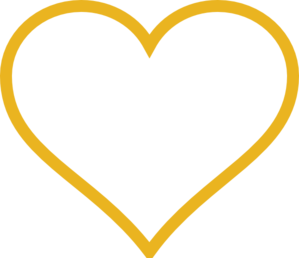 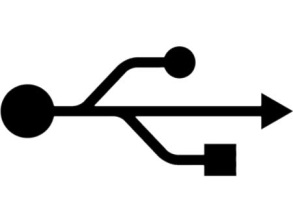 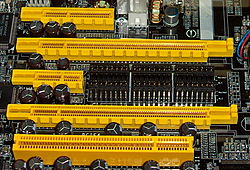 8/51
Същност
позволява свързване на различни системи 
защитава участниците от различните формати и протоколи на крайните системи
динамично или статично рутира съобщения
трансформира данни
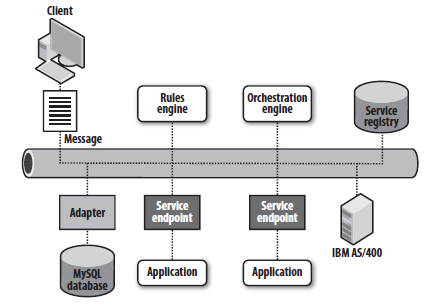 9/51
Характеристики
mediation на данните - позволява да комуникират различни системи

множество поддържани протоколи:
HTTP(S), JMS, SMTP, FTP, JDBC, CICS и други

поддръжка за уеб услуги
класически SOAP
POX over HTTP
10/51
Характеристики (продължение)
адаптери към външни системи 
стандартни: FTP, файлове, бази данни
проприетарни системи: ERP, SAP, PeopleSoft

рутиране на съобщения:
динамично определяне на извиквана услуга (content based routing)
lookup на услуга на базата на критерии

различни MEP
синхронен
асинхронен
асинхронен с callback
11/51
Характеристики (продължение)
трансформация на данните:
чрез XSLT и XPath
програмно: Java, JavaScript, Groovy, ...

оркестрация на услуги
чрез вътрешен BPEL engine
делегиране към самостоятелен BPEL engine

сигурност чрез SSL, SAML и други

предлагане на reliability при предаване на съобщения
12/51
Характеристики (продължение)
предлагане на traceability на потока на данните по време на работа (чрез логове и контролни точки)

следене на съобщения с BAM
за utilization на услугите
за проблемни ситуации

управление на услугите с цел повторното им използване от нови бизнес сценарии
[Speaker Notes: BAM = Business Activity Monitoring]
13/51
Кога ни трябва ESB?
при интеграция на няколко различни приложения или услуги

при нужда от динамично добавяне и заменяне на приложения

при използване на множество протоколи за комуникация

при нужда приложението ни да публикува услуги за консумация от друг клиент
[Speaker Notes: SLA = Service Level Agreement]
14/51
Видове ESB-та: състав
хетерогенни или хомогенни - зависи дали имаме едно или групаот свързани ESB-та 

често се започва е хомогенно ESBи се стига до хетерогенно
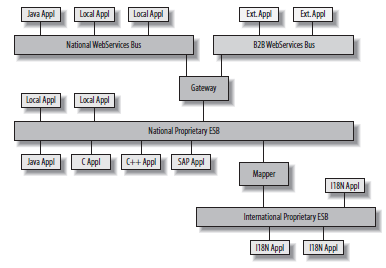 15/51
Видове ESB-та: адресиране
point-to-point ESB - клиента знае точния адрес на услугата
силно свързване между комуникиращите страни
системата е чуплива - ако услугата сесчупи, клиента не може да работи
може да се подобричрез lookup на адреса
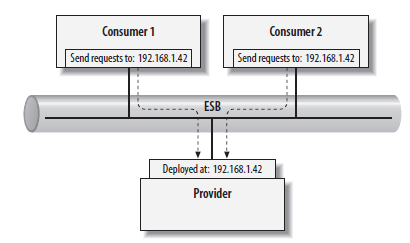 16/51
Видове ESB-та: адресиране
mediating ESB - клиента символично идентифицира услугата, а ESB-то се грижи за връзката
гъвкавост  - може лесно дасе добавят и махат доставчици 
load-balancing
failoverстратегия
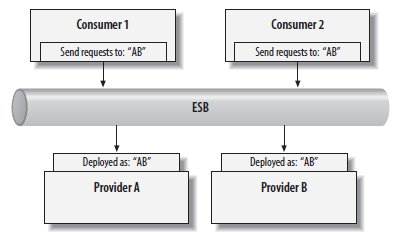 17/51
Видове ESB-та: адресиране
intercepting ESB - среден вариант, при който клиента говори директно с interceptor рутиращ съобщението
може всяка страна да има interceptor
вътрешно може да се ползва еднакъвформат за данните
логиката по рутиранеи адаптиране на данние в interceptor-а
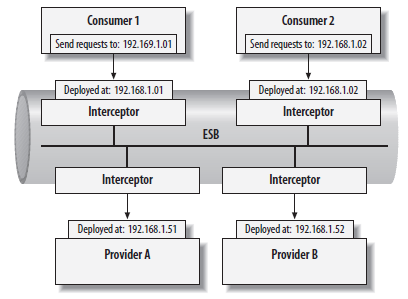 18/51
Видове ESB-та: връзка
чрез протокол - клиенти и доставчици изпращат съобщения според един и същ протокол (например уеб услуги)
всяка система (използваща друг протокол)създава адаптери към ESB протокола
участниците и ESB-то са напълно независими (няма библиотеки)
много начини за използване
промяната на протоколавлияе на всички участници
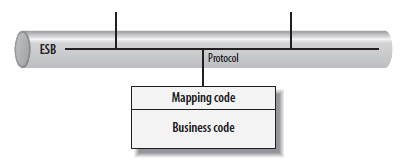 19/51
Видове ESB-та: връзка
чрез API - ESB-то предлага платформено зависими API-та, които клиентите и доставчиците използват
детайлите на протокола за комуникация стават прозрачни (ясно API)
ESB-то трябва да предлага библиотеки за различни платформи и езици
ESB-то се усложнява
за добавяне на нова систематрябва нова библиотека
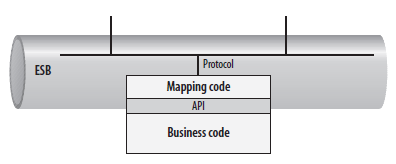 20/51
Спецификация за ESB?
JBI (Java Business Integration) дефинира идеята за мета-контейнер (контейнер за контейнери) управляващ жизнения им цикъл и делегиращ истинската работата към тях
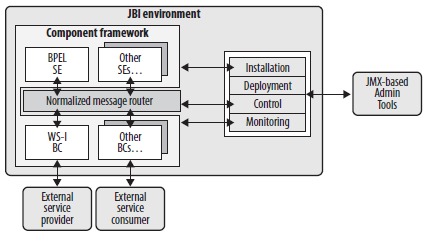 [Speaker Notes: Спецификацията е насочена към SOA света и има за цел да предпази потребителите от силно обвързване към определена имплементация (на BPEL engine, rule engine, EJB container и т.н.).
Не е много популярна спецификация!]
21/51
ESB имплементации
платени:
Oracle Service Bus
IBM Websphere ESB
TIBCO ActiveMatrix ESB
Software AG/ webMethods ESB

безплатни:
Mule ESB
Apache ServiceMix
22/51
SOA пакети
комбинация от ESB, orchestration engine, SOAP engine, application server, registry/repository за услуги, SCA runtime, IDE и други 

примери:
Oracle SOA Suite 
IBM Business Process Manager
TIBCO ActiveMatrix
23/51
Oracle vs. IBM
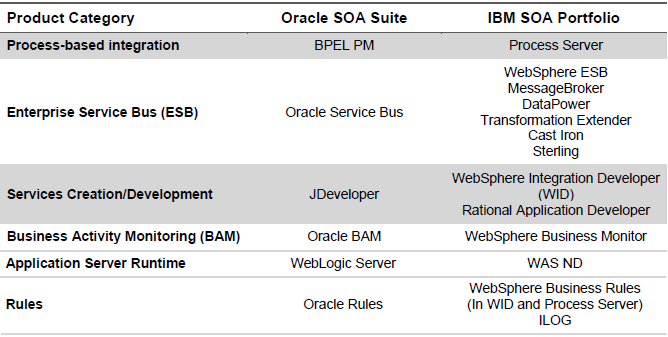 24/51
Пример с Mule ESB
създаване на проект в Mule Studio

създаване на flow 

имплементация на простflow

тестване на решението
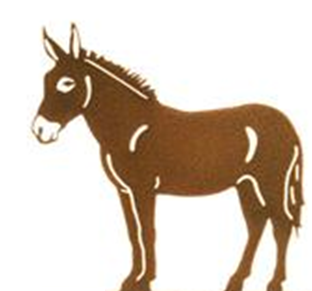 25/51
Пример с Mule ESB: Mule Studio
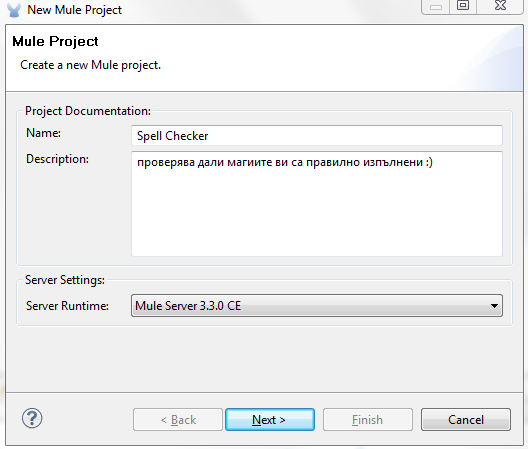 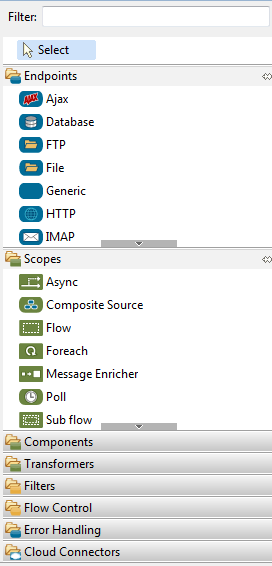 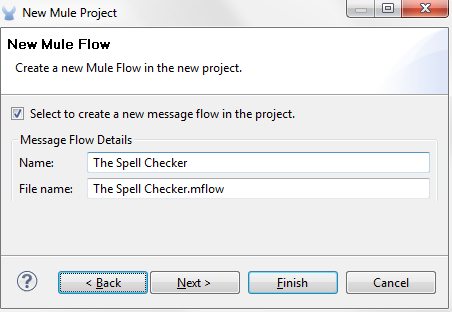 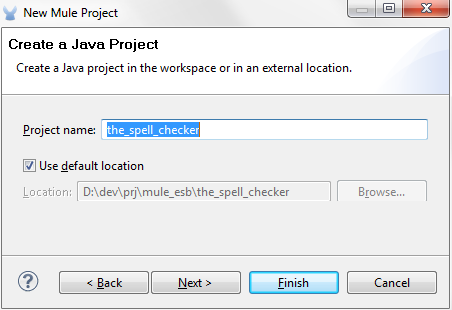 26/51
Пример с Mule ESB: приложение
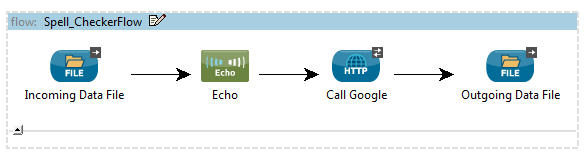 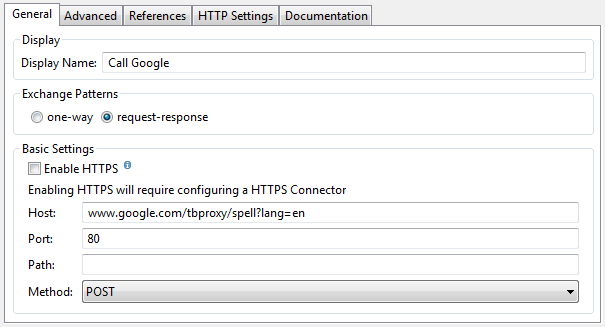 [Speaker Notes: <?xml version="1.0" encoding="UTF-8"?>
<mule …>
    <flow name="Spell_CheckerFlow" doc:name="Spell_CheckerFlow">
        <file:inbound-endpoint path="D:\dev\MuleStudio\examples\SpellChecker\InXML" responseTimeout="10000" doc:name="Incoming Data File"/>
        <echo-component doc:name="Echo"/>
        <http:outbound-endpoint exchange-pattern="request-response" host="www.google.com/tbproxy/spell?lang=en" port="80" doc:name="Call Google"/>
        <file:outbound-endpoint path="D:\dev\MuleStudio\examples\SpellChecker\OutXML" outputPattern="#[function:datestamp:dd-MM-yy]_#[function:systime].xml" 
        responseTimeout="10000" doc:name="Outgoing Data File"/>
    </flow>
</mule>]
27/51
Демонстрация
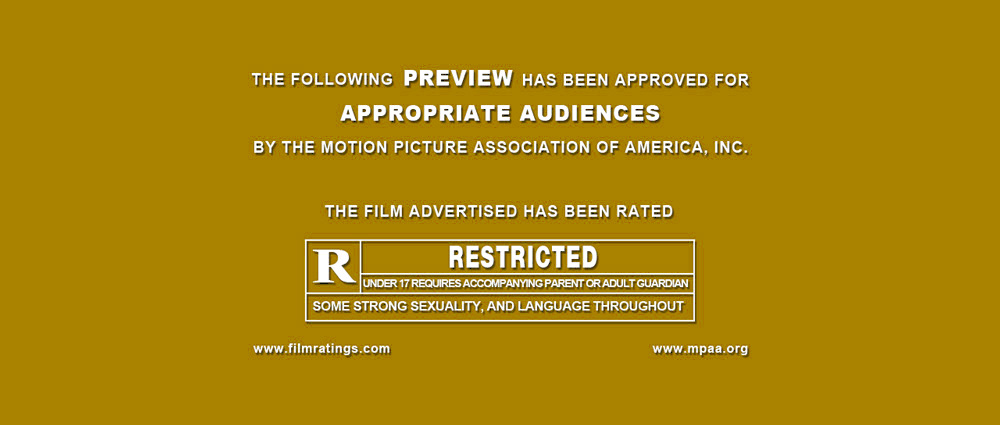 28/51
Основни термини в Mule ESB
flow - основен структурен елемент съдържащ mediation логиката
endpoint - вход/изход на данни от flow-а (http, jms)
filter - проверява дали съобщението може да продължи в flow-а (чрез schema, regex, данни)
flow control - създават разклонения в flow-а (split, combine, broadcast)
transformer - трансформира данните в flow-a (via script, object-to-xml, object-to-json)
component - 3 вида: общи (log, echo), скриптове (java, js, groovy) и извиквания (rest, soap)
29/51
A MoM?
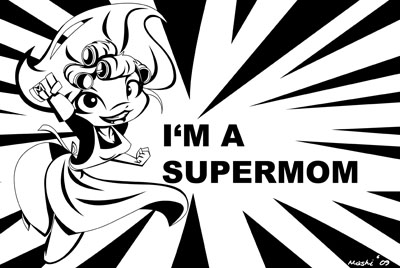 30/51
МоМ
Message Oriented Middleware

софтуер позволяващ изпращането и получаването на съобщения между отдалечени системи

липсата на стандарти предизвиква проблеми при интеграция на различни MoM продукти

основа за изграждането на ESB
31/51
Модели за обмен на съобщения
point-to-point (queue):
имаме опашка (FIFO структура)
много изпращачи записват съобщения на опашката (sender)
един получател чете съобщенията едно по едно (receiver)

publish-subscribe (topic):
много получатели се абонират за съобщения към topic-а (subscriber-и)
много изпращачи (publisher-и) пращат съобщения на topic-a и те биват раздадени на всички получатели
32/51
Характеристики на MoM
асинхронност:
клиента изпраща съобщение и продължава работата си (fire and forget)
loose coupling на страните
изпращача не трябва да знае адреса на получателя
може получателя да не е на разположение (store and forward) или да работи бавно

възможност за рутиране и трансформация на съобщенията
[Speaker Notes: телефонен разговор vs. sms]
33/51
Видове опашки
стандартни FIFO опашки

приоритетни опашки 

public/private опашки (писането зависи от права)

dead letter опашки - за съхранениена съобщения, които не могат да се доставят (например poison message)
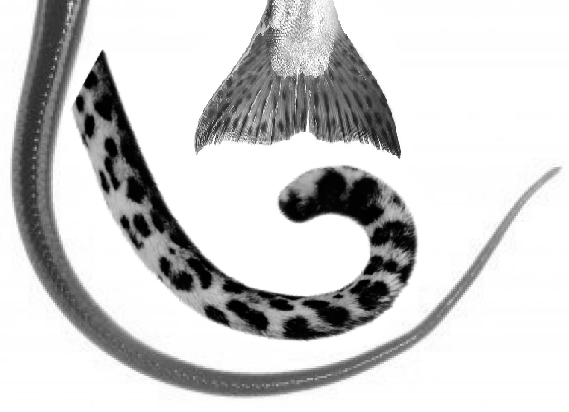 34/51
JMS
Java Message Service

Java спецификация за работа с МоМ
дефинира API имплементирано от JMS provider-и
част от JavaEE стека

използва JNDI заидентификация на ресурси

конфигурира се в административна конзола
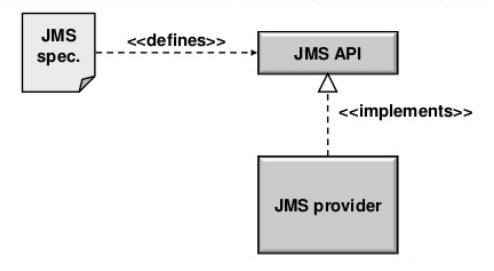 [Speaker Notes: JNDI = Java Naming and Directory Interface (позволява асоциация на имена и обекти и търсене на обекти по тези име)]
35/51
JMS архитектура
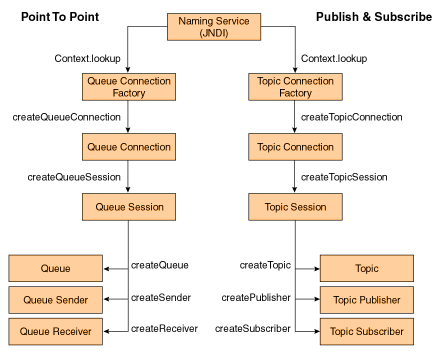 36/51
JMS архитектура
destination - общо название за queue или topic

queue - средство за point-to-point комуникация, при което имаме много изпращачи и един получател



topic - средство за pub-sub комуникация, при което има много изпращачи и получатели
изпращач
получател
изпращач
publisher
subscriber
subscriber
publisher
subscriber
37/51
JMS архитектура
connection factory - използва се за създаване на конекции (connection) към queue или topic



connection - физическа връзка към queue или topic, използвана за създаване на сесия (session)
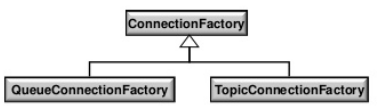 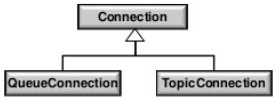 38/51
JMS архитектура
session - представлява разговор с ресурса - създава се, прехвърлят се съобщения и се прекратява

message producer/consumer - обекти използвани за изпращане или получаване на съобщения към queue или topic
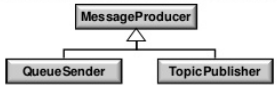 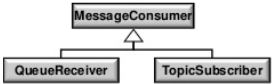 39/51
JMS архитектура
message type - различни формати на предаваното съобщение
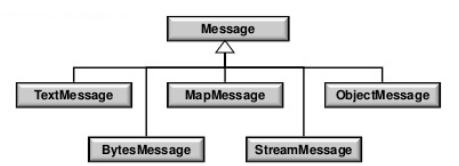 40/51
JMS advanced възможности
acknowledgement (потвърждение на съобщенията):
автоматично: "щом сте приели пицата сделката е сключена"
ръчно: "бихте ли се разписали за пицата?"

persistence (съхранение при непредвидени ситуации):
без: "ако нещо се случи с разносвача пицата ви се губи"
със: "ще запазим една пица в резерва в случай, че разносвача го отвлекат извънземни"

priority (приоритет на съобщенията):
"поръчките от Студентски Град се обслужват с приоритет"

ordering (подредба на съобщенията):
"изпратихме лазанята ви първа, така че ще пристигне първа"
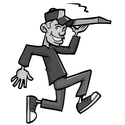 41/51
JMS advanced възможности
expiration (краен срок на съобщението):
"ако пицата изстине по пътя, разносвача няма да я донесе"
durable subscription (гаранция за получаване):
"може да изляза след малко и ще се обадя като се прибера, за да ми донесете пицата (разносвача чака)"

transaction (транзакция): 
"разносвача доставя пици на цялото парти, ако един от гостите не е доволен, всички пицисе връщат"

failover (действия при проблем):
"ако ме няма вкъщи оставетепицата при съседите"
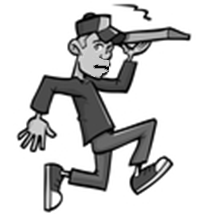 42/51
Activation Specification
MDB (Message Driven Bean) - са POJO обекти консумиращи съобщения

Activation Specification - сървърна конфигурация даваща детайли на един MDB къде да слуша за пристигащи съобщения
адрес на MoM (хост, порт, SSL)
детайли за дестинацията
конфигурационна информация
[Speaker Notes: За JMS provider-и несъвместими с JCA се използва listener port вместо MDB.]
43/51
Административна конзола
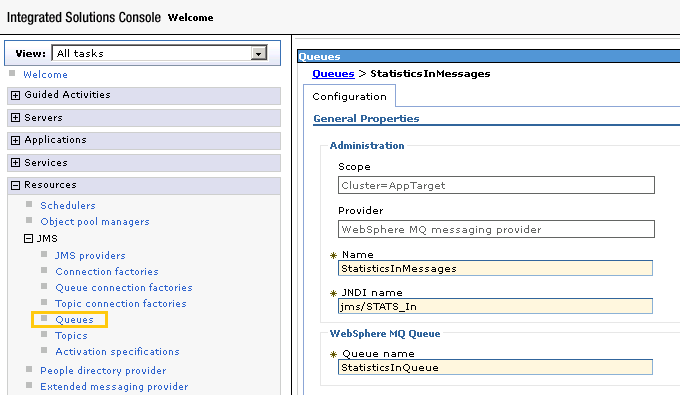 44/51
Имплементации (JMS provider-и)
IBM Websphere MQ (MQe)

Apache ActiveMQ

SonicMQ

OpenMQ
45/51
Apache Active MQ
open source message provider

имплементира JMS 1.1

поддържа различни бази данни, кеширане, журнал на предаваните съобщения, клъстериране и други

използва се като основа за ESB-тo на Apache ServiceMix
46/51
Apache Active MQ детайли
стартиране:cd apache-activemq-install-dir./bin/apachemq

администриране:http://localhost:8161/admin/
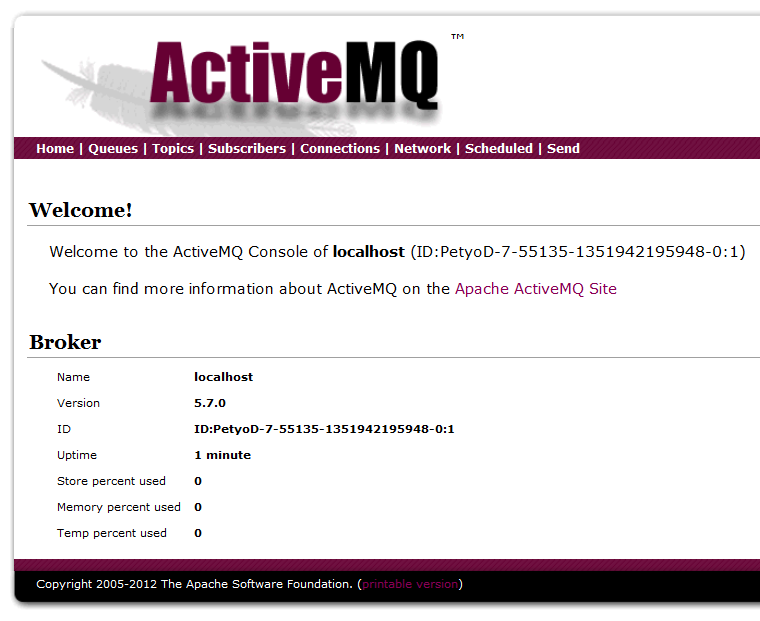 47/51
JMS пример: Producer
ConnectionFactory connectionFactory = new ActiveMQConnectionFactory(ActiveMQConnection.DEFAULT_BROKER_URL);
Connection connection = connectionFactory.createConnection();
connection.start();

Session session = connection.createSession(false /* no tran */, Session.AUTO_ACKNOWLEDGE);
Queue dest = session.createQueue("queue/test");

MessageProducer producer = session.createProducer(dest);
TextMessage message = session.createTextMessage("opa");
producer.send(message);
connection.close();
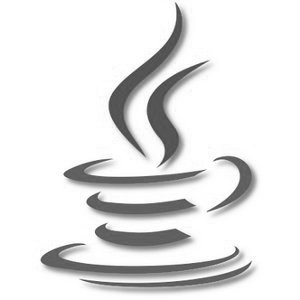 [Speaker Notes: JNDI = Java Naming and Directory Interface]
48/51
JMS пример: Consumer
ConnectionFactory connectionFactory = new ActiveMQConnectionFactory(ActiveMQConnection.DEFAULT_BROKER_URL);
Connection connection = connectionFactory.createConnection();
connection.start();

Session session = connection.createSession(false /* no tran */, Session.AUTO_ACKNOWLEDGE);
Queue dest = session.createQueue("queue/test");

MessageConsumer consumer = session.createConsumer(dest);
Message message = consumer.receive();
if (message instanceof TextMessage) {
	TextMessage textMessage = (TextMessage) message;
	System.out.println("Received: " + textMessage.getText());
}
connection.close();
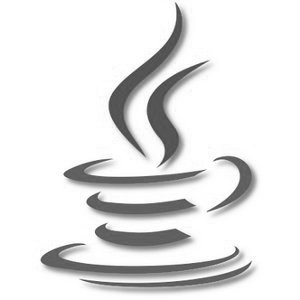 [Speaker Notes: JNDI = Java Naming and Directory Interface]
49/51
Демонстрация
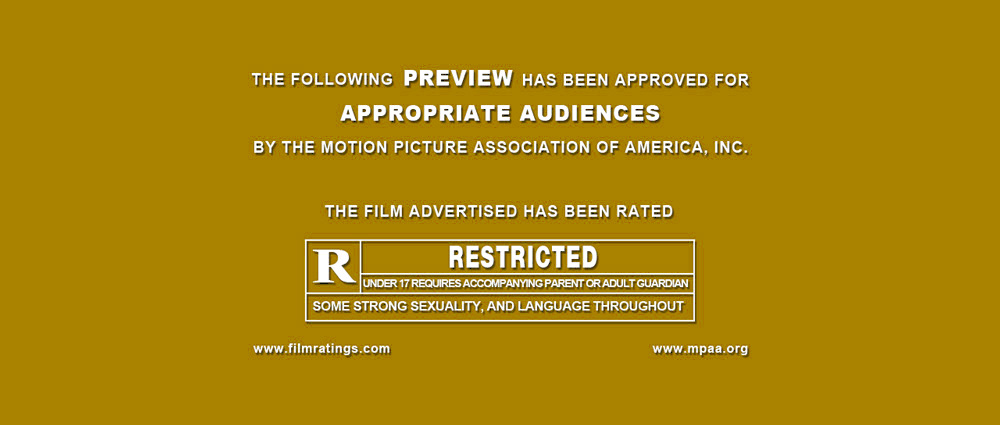 50/51
Въпроси
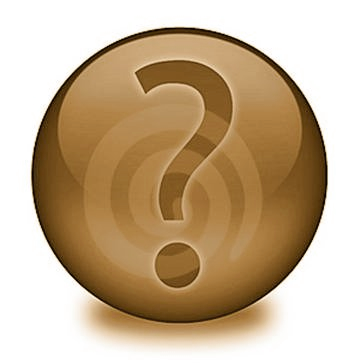 [Speaker Notes: JNDI = Java Naming and Directory Interface]
51/51
Благодаря за вниманието